Hill AFB SBIR Phase IIEveractive Batteryless/Wireless Sensors
June 2022
The “new normal” needs pervasive remote monitoring
Real-time visibility across all assets requires: 
Continuous data streams 
Maintenance-free devices
End-to-end solutions
Cost-effective deployments
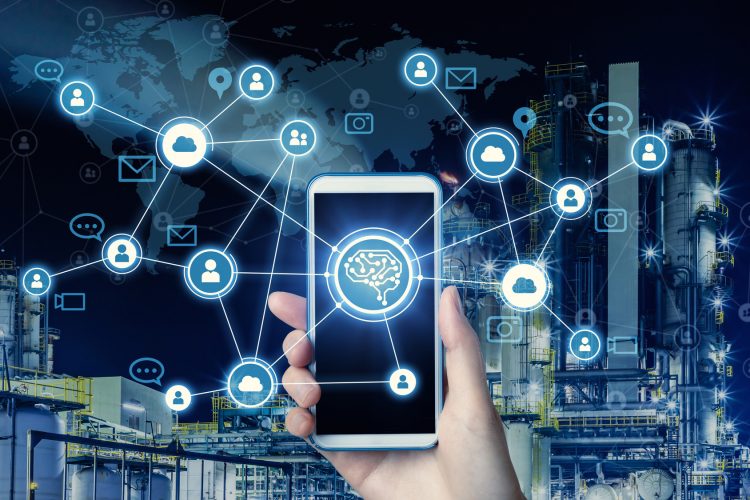 What Everactive provides: easy-to-install hardware
Eversensor
Energy Harvester
Evergateway
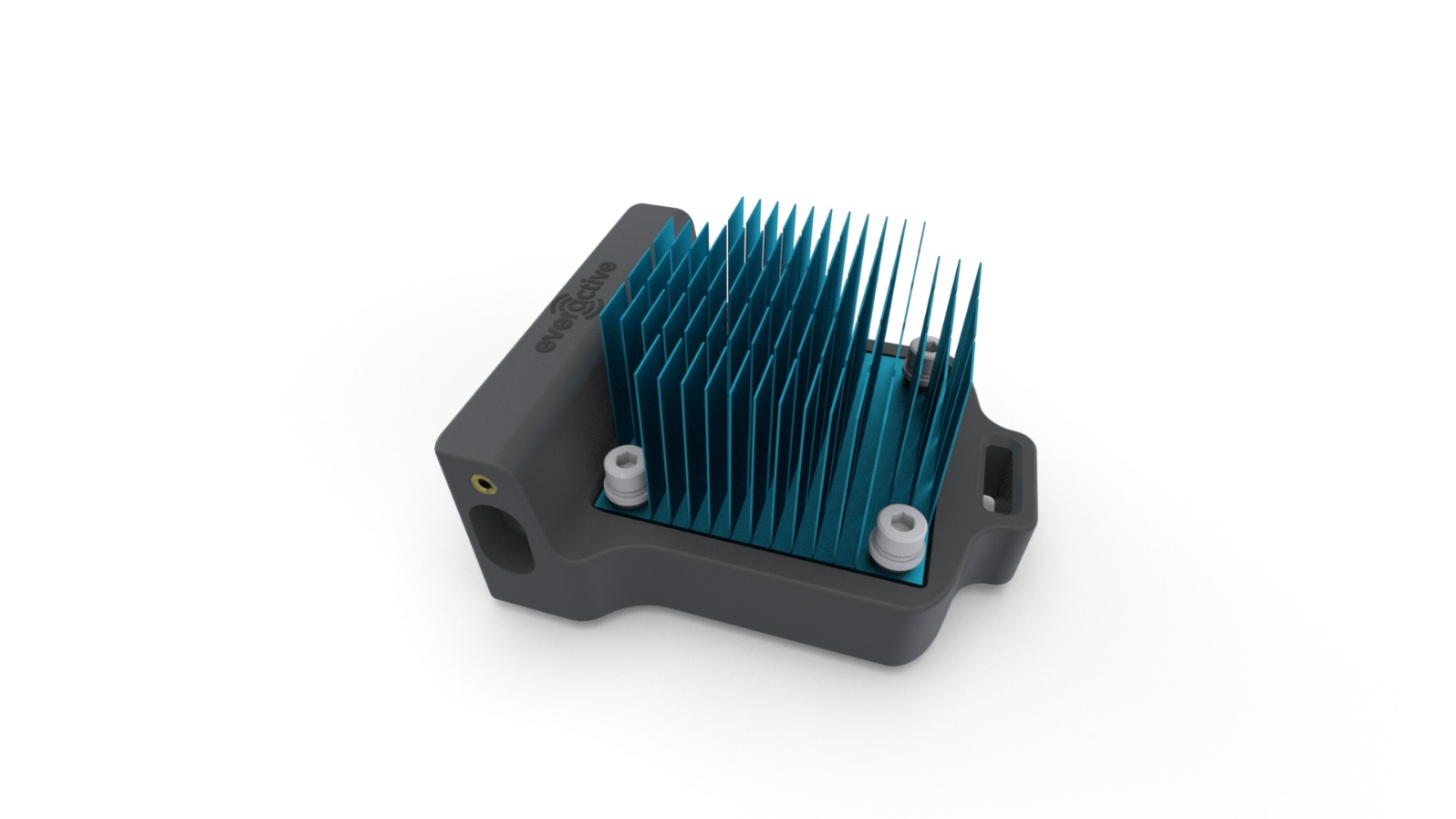 1.8’’
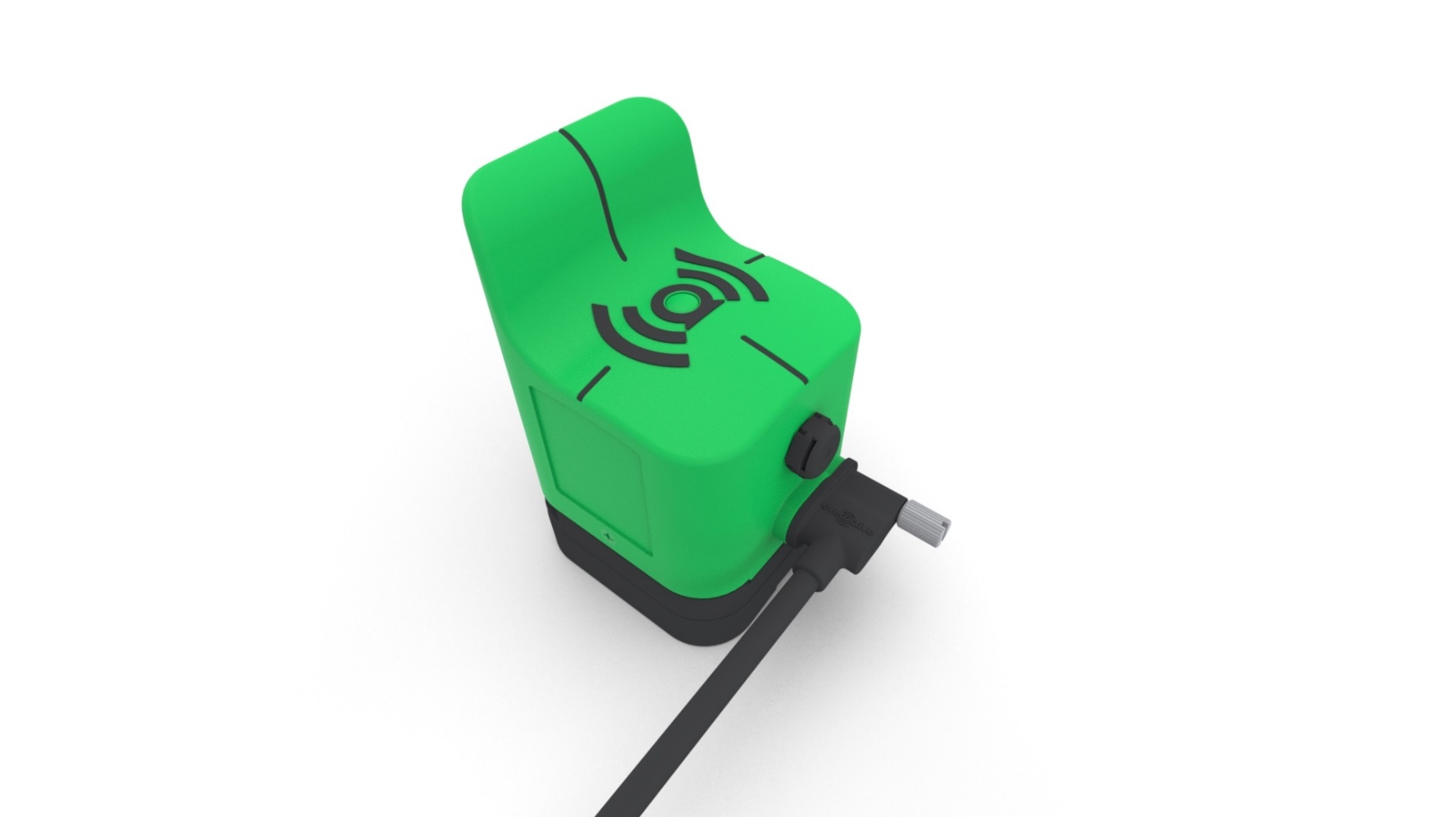 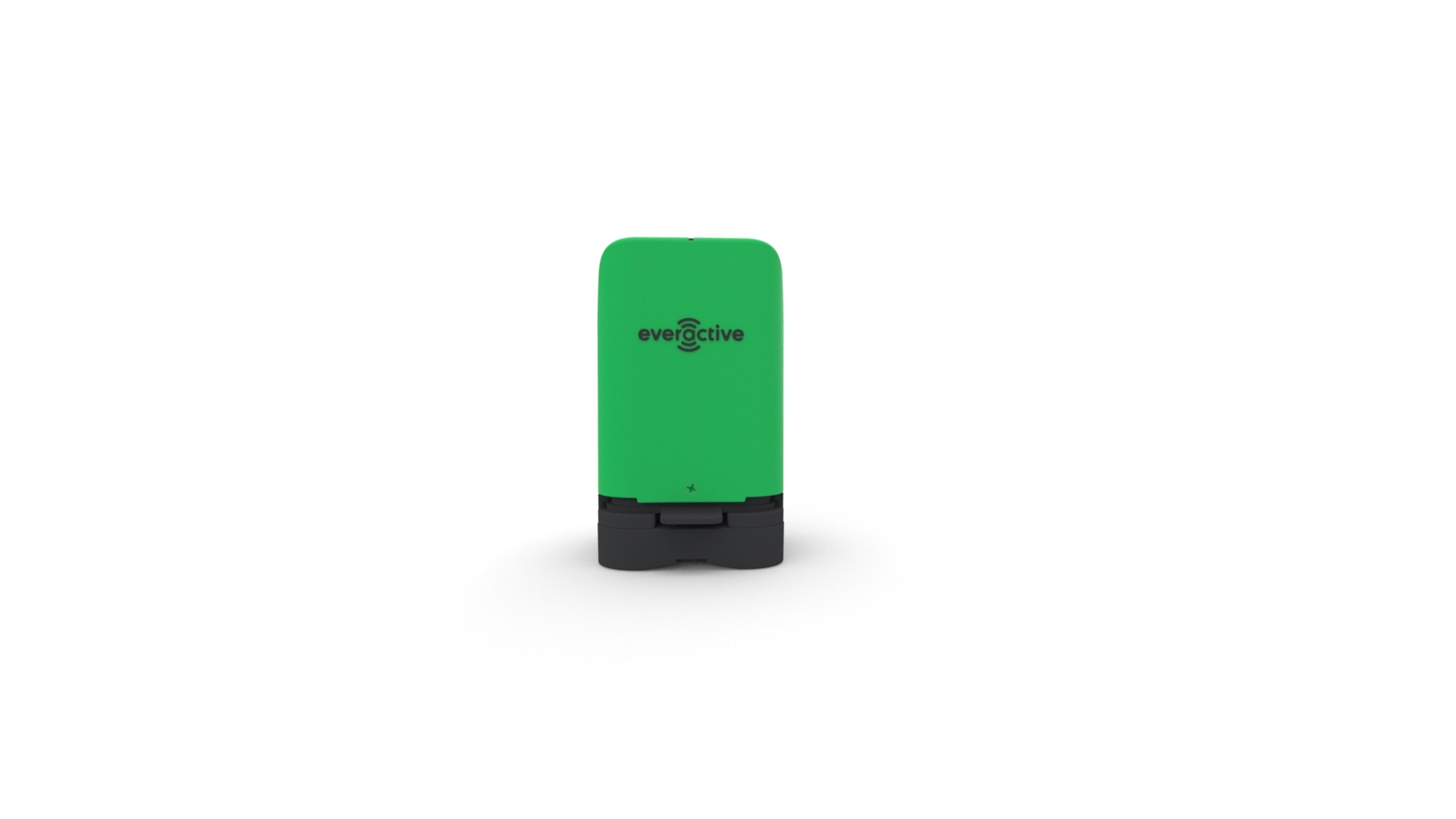 2.3’’
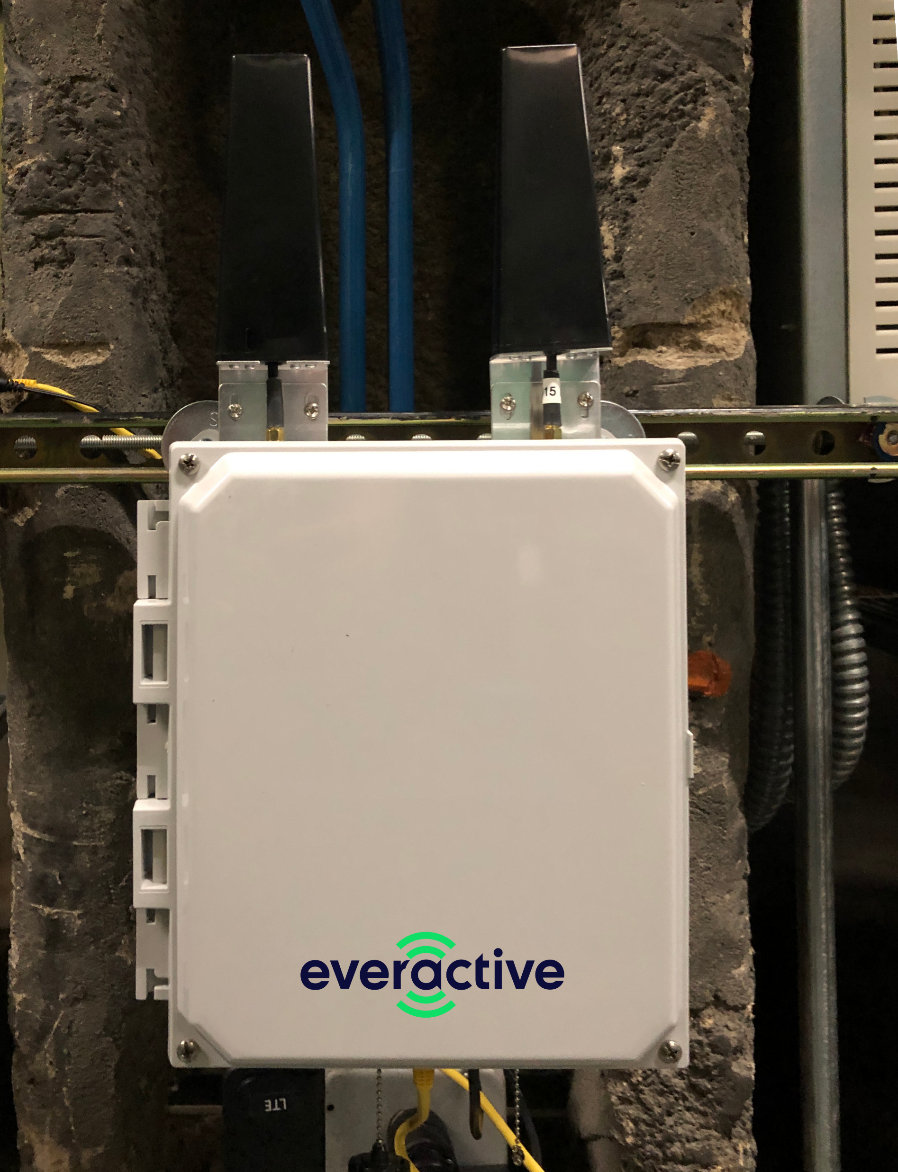 1.4’’
3.2’’
2.9’’
2.1’’
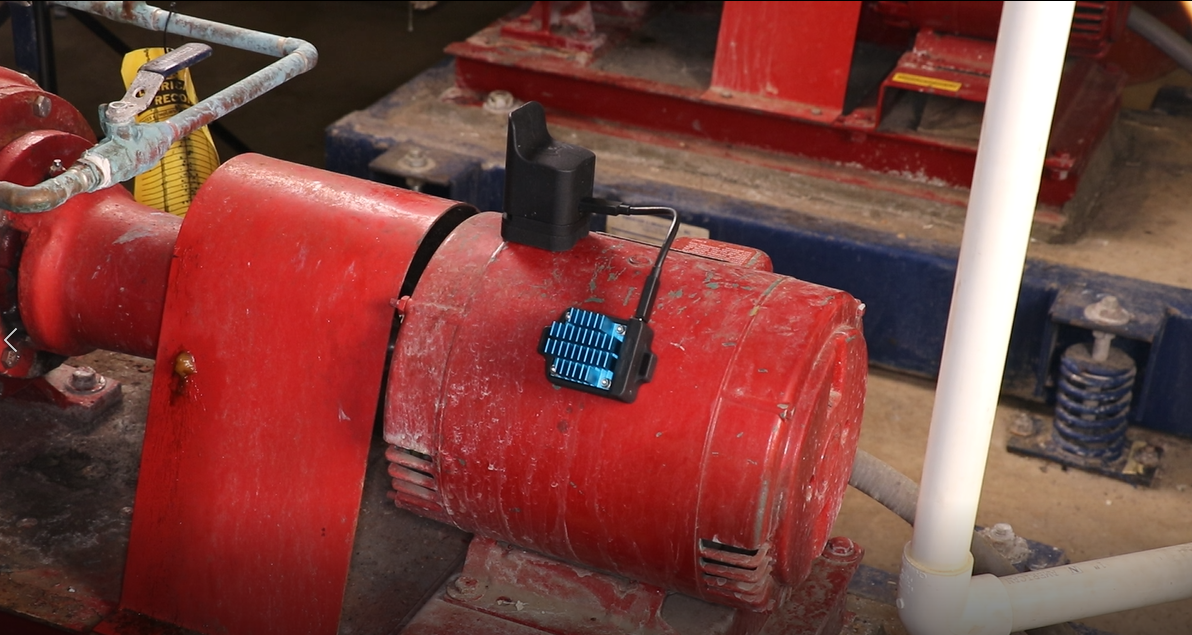 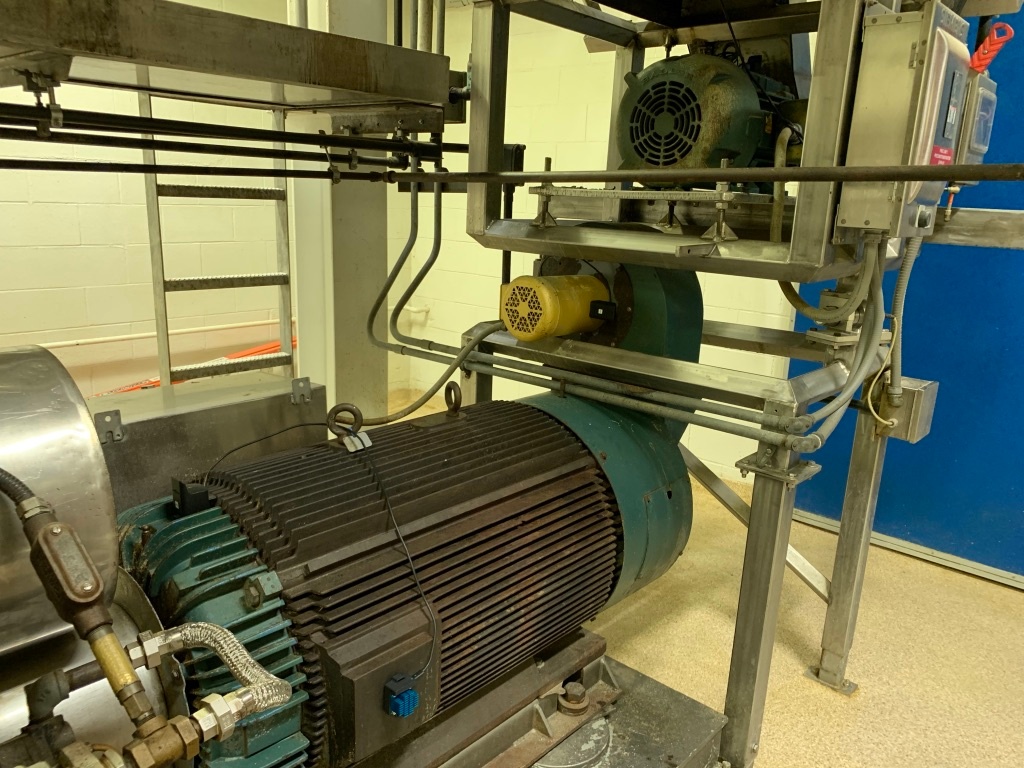 What Everactive provides: easy-to-use software
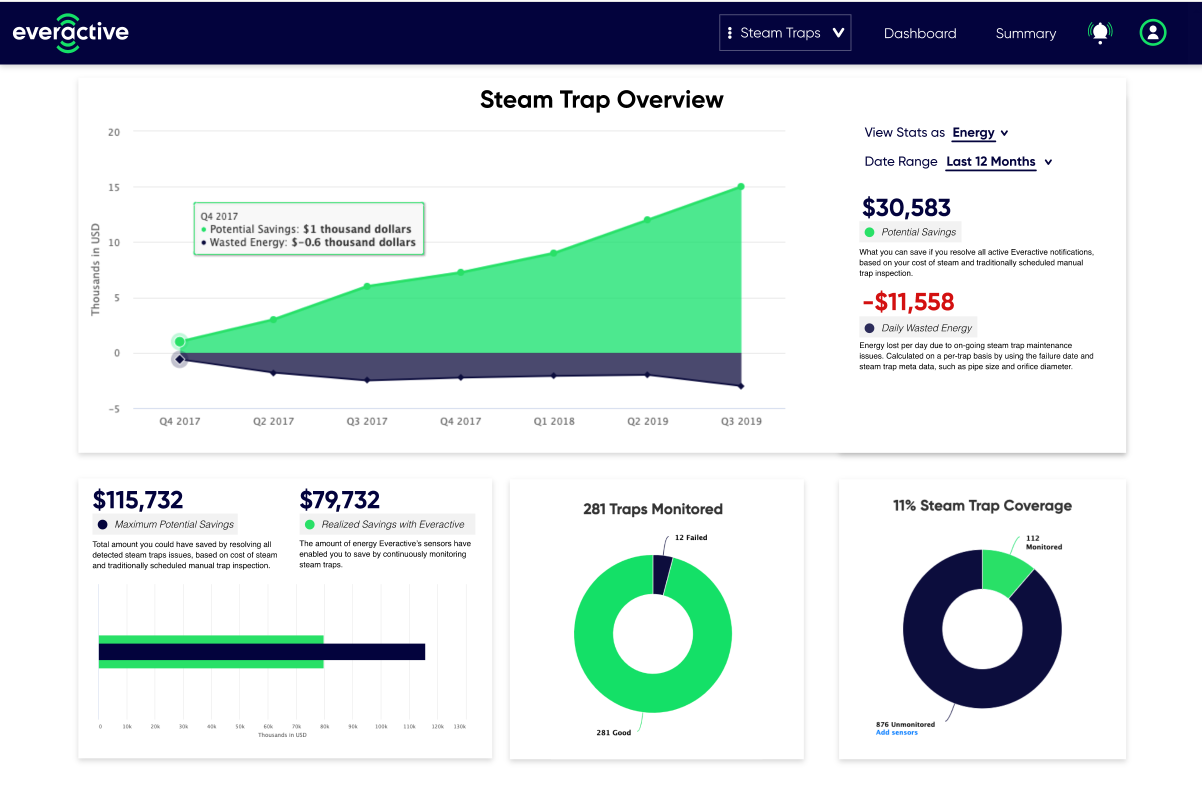 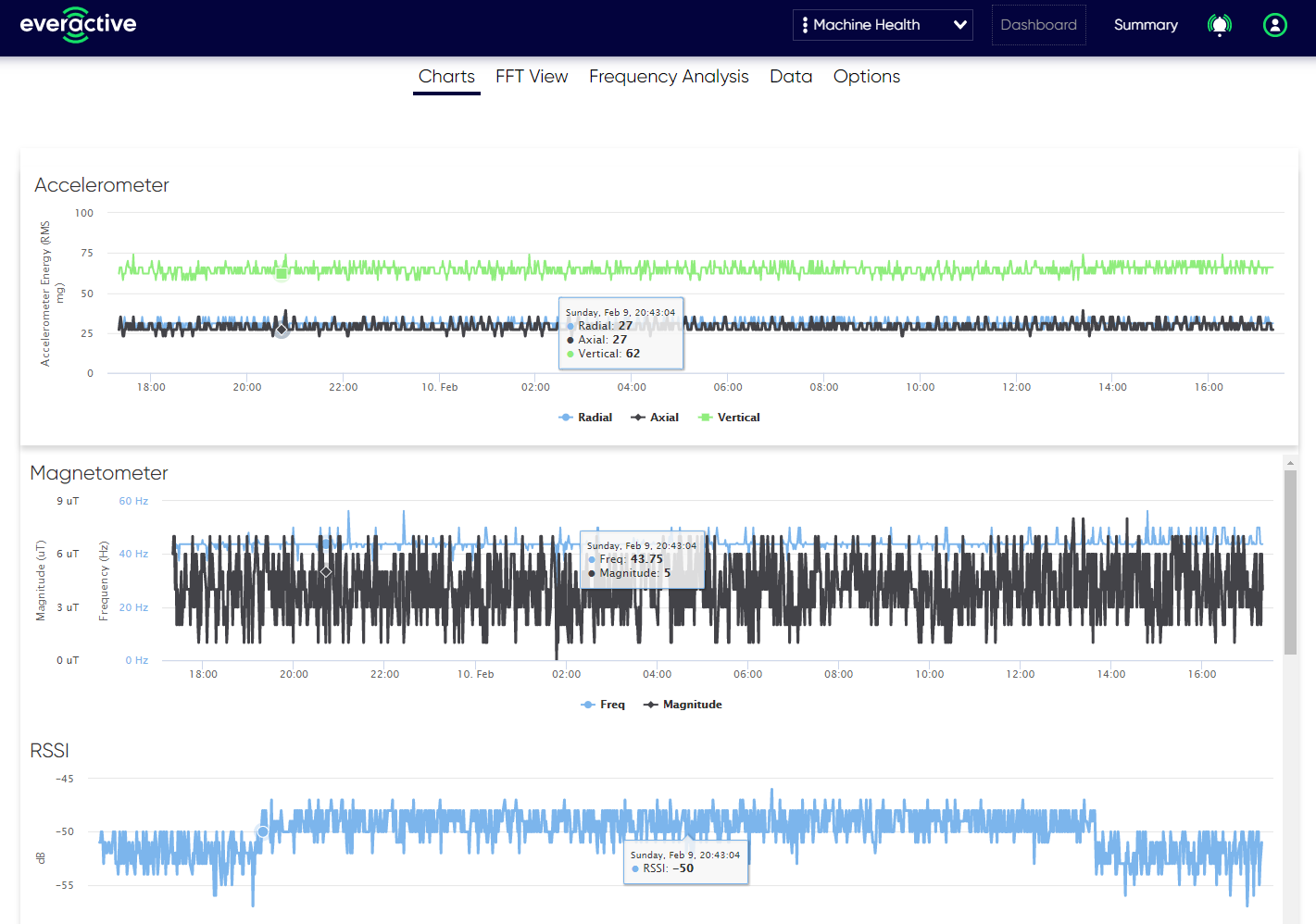 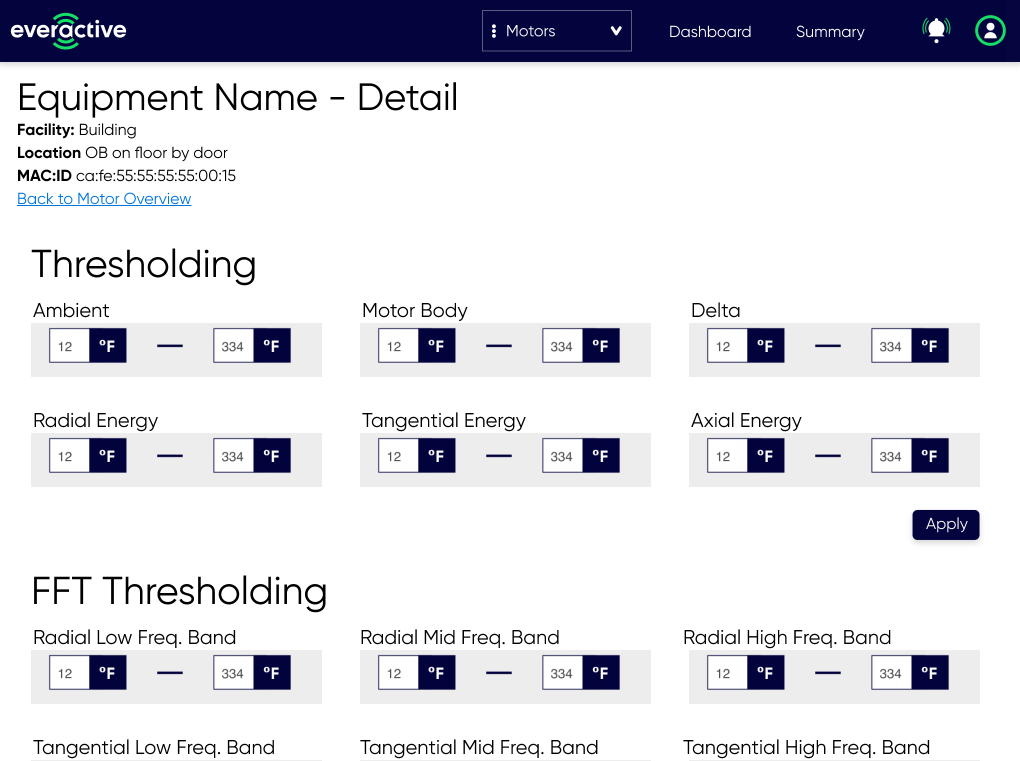 Expand across sites and with new products
Gen 2 Platform
Harvesters
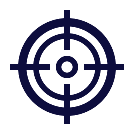 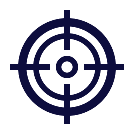 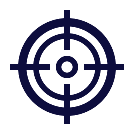 Pressure Relief Devices
Gas Detection
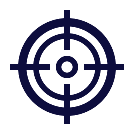 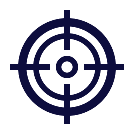 Corrosion
Motors
Steam Traps
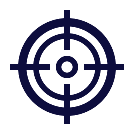 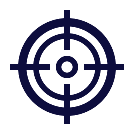 Compressors
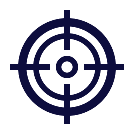 Heat Exchangers
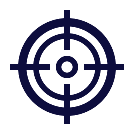 Fans
Pumps
Sensors
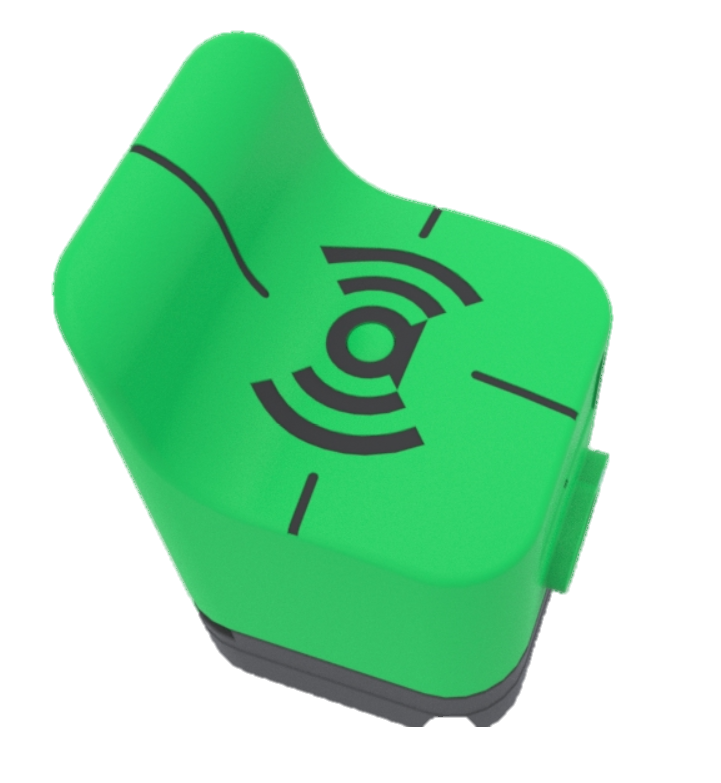 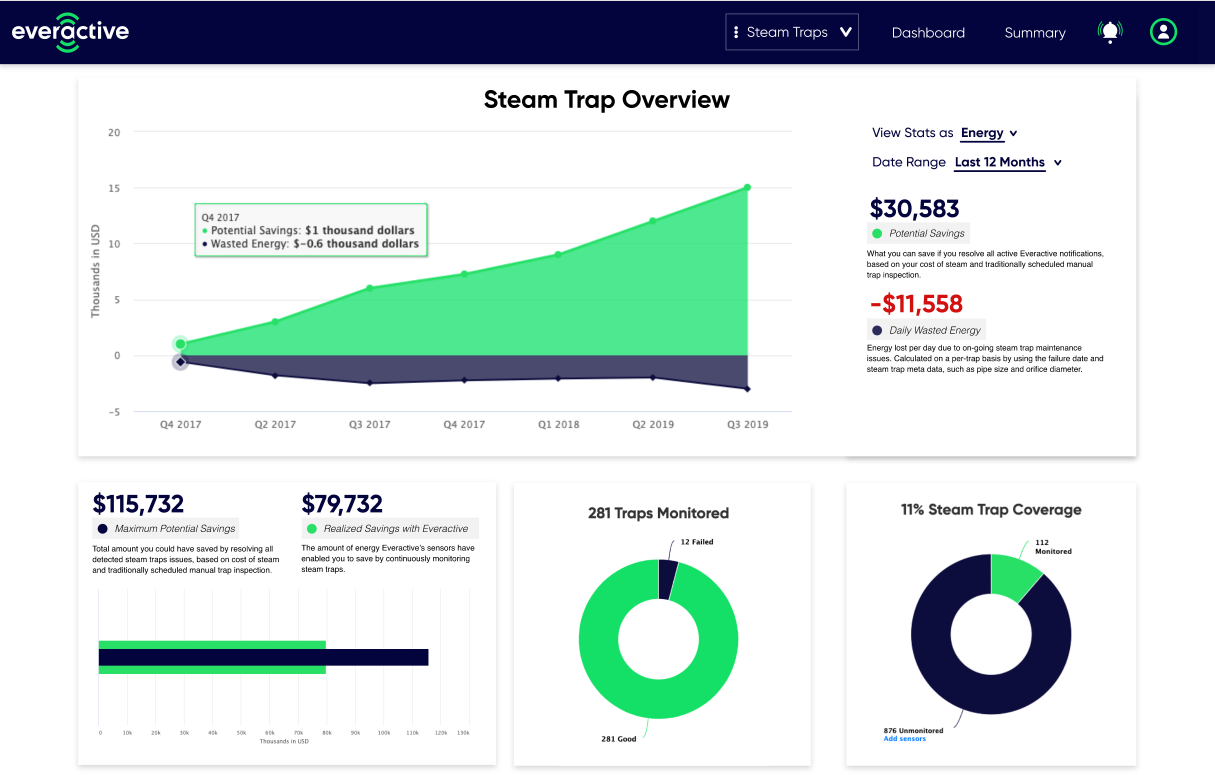 Everactive technology solves key IoT challenges
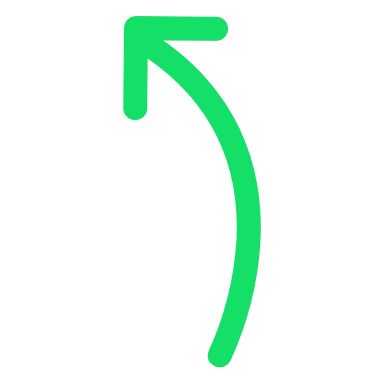 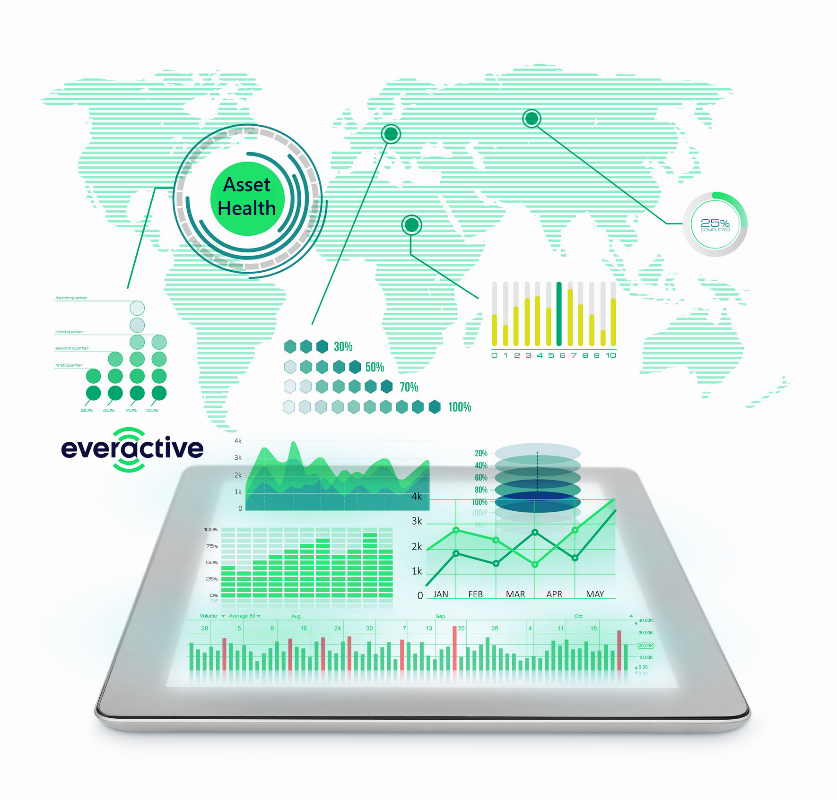 Insights from new data streams
Real-time alarms & notifications
Cross-platform APIs
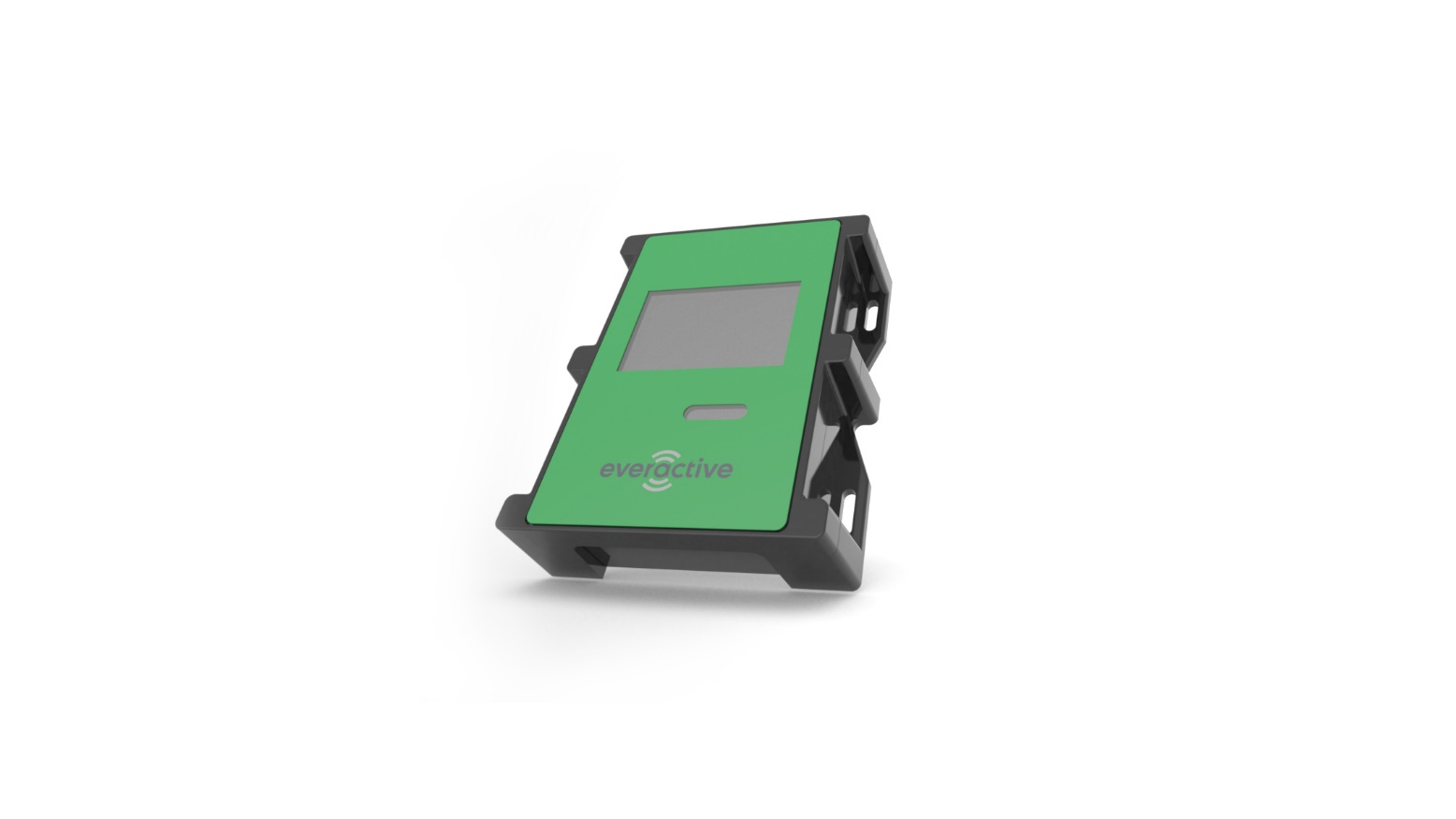 End-to-end solutions
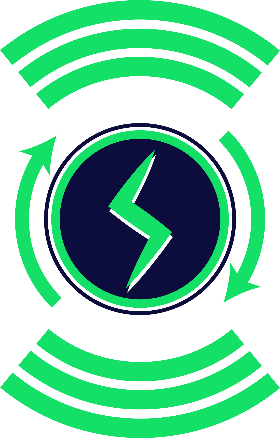 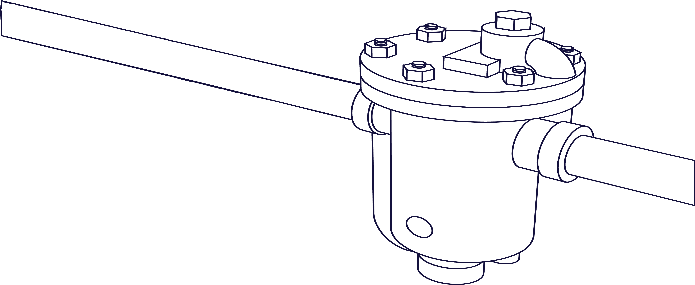 No batteries required
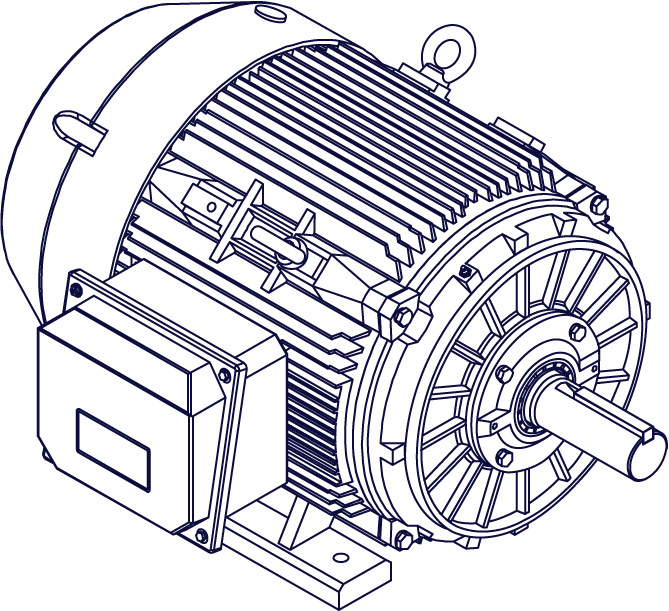 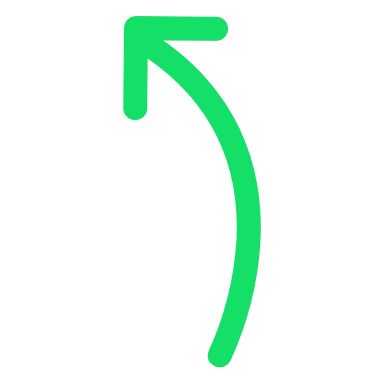 Continuous sensing & wireless transmission 
Using only low-levels of harvested energy
IP66 | Class I, Division 2 | wide operating range
Steam Trap Monitoring
Cross-industry pain point
Compelling returns*
$50+ billion in lost energy & downtime
300+ billion gallons of water waste
300+ million metric tons of CO2 emissions
Installation per Trap
< 10 min.
Upfront HW
$0
Annual, global estimates
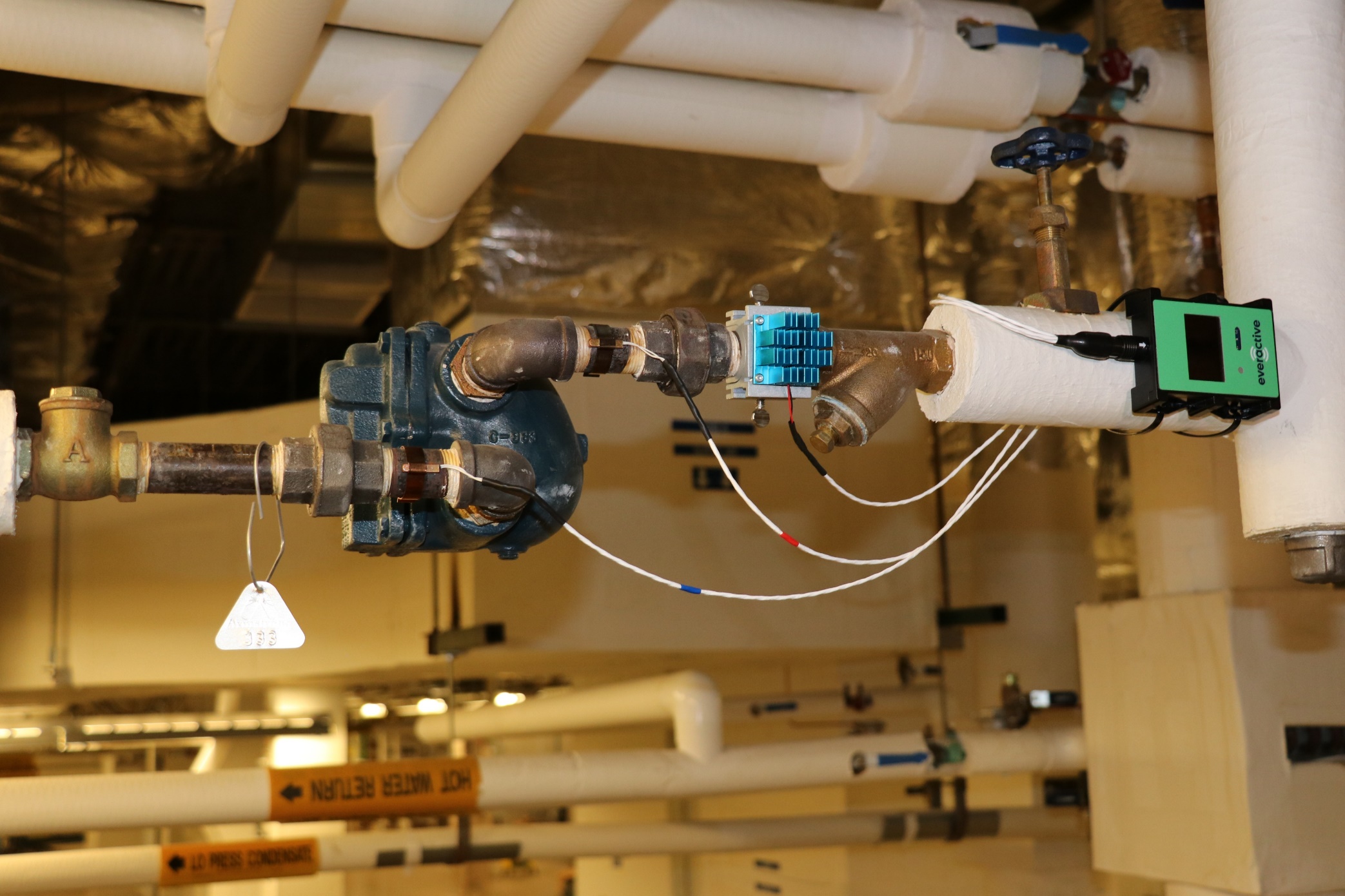 Eversensor
Thermistor
Annual CO2 Savings
28k tons
Net Annual Savings
$1,271,522
Everactive STM
Thermistor
TEG
Payback Period
3 months
5-Year ROI
4.2x
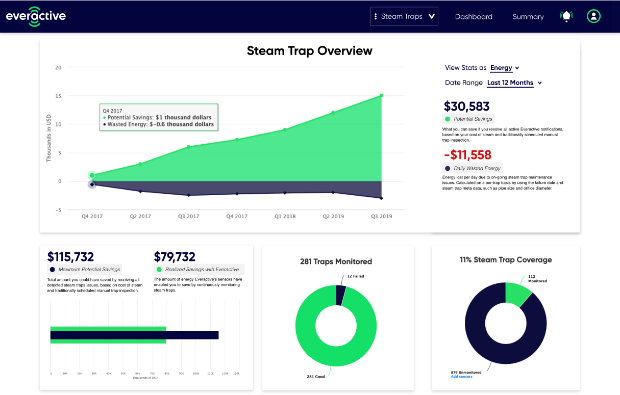 * Estimate for outfitting 1,000-trap process manufacturing facility
Machine Health Monitoring
Cost-effective 24/7 monitoring for all rotating equipment
Maximize Facility-Wide Returns
Deploy on “Balance of Plant”
Prevent unplanned downtime
Increase uptime & availability
Improve overall equipment effectiveness 
Reduce electricity consumption
Extend motor life
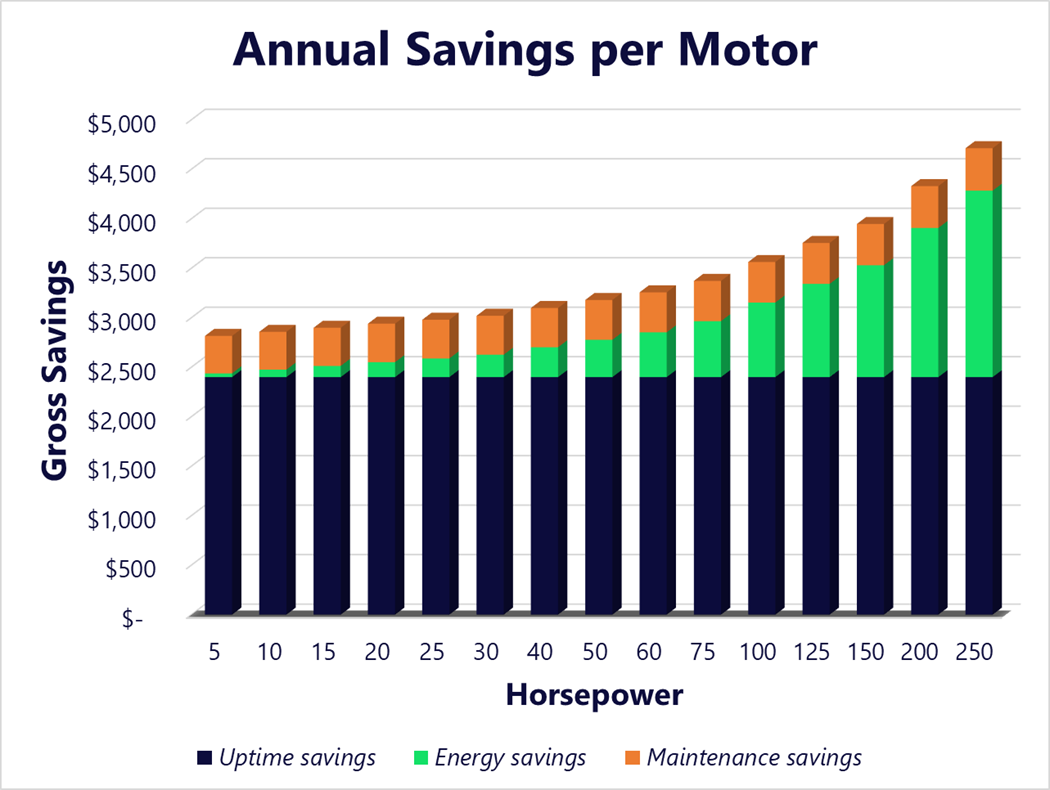 Lower Total Cost of Ownership
No added, ongoing battery maintenance
No upfront capital expenditures
Subscription-based, real-time data analytics
Intervene only when & where needed
Batteryless sensors change the run-to-failure approach
Growing market traction
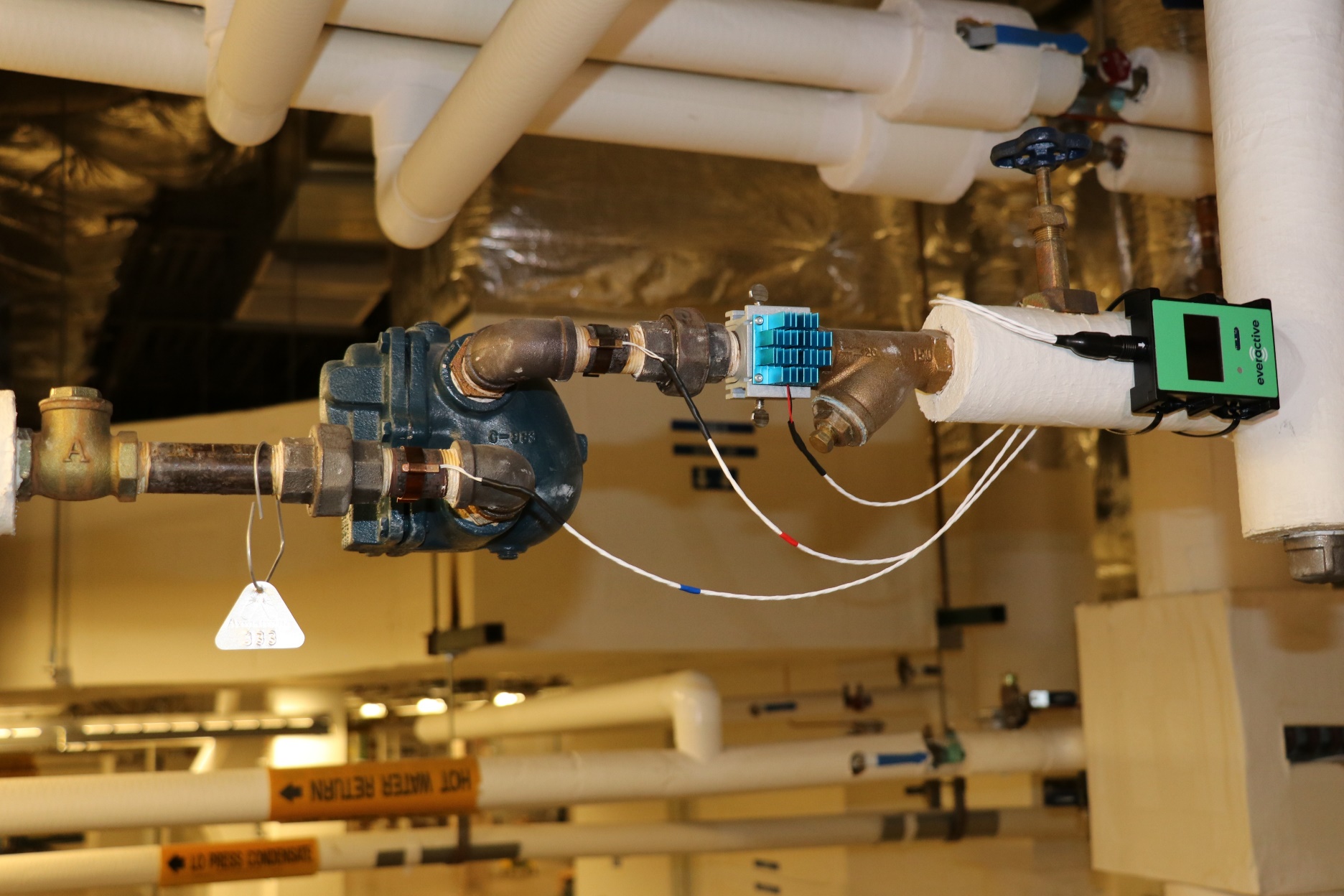 Eversensor
Thermistor
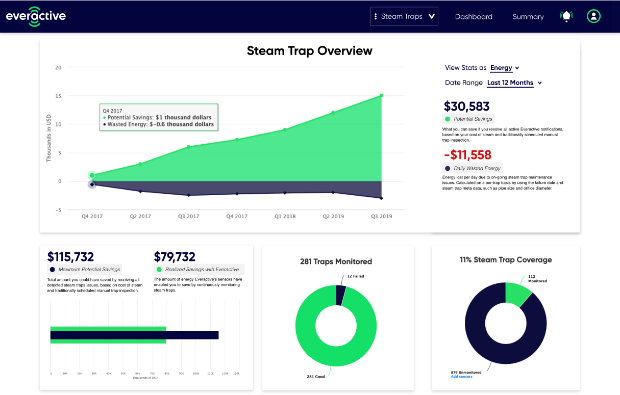 Thermistor
TEG
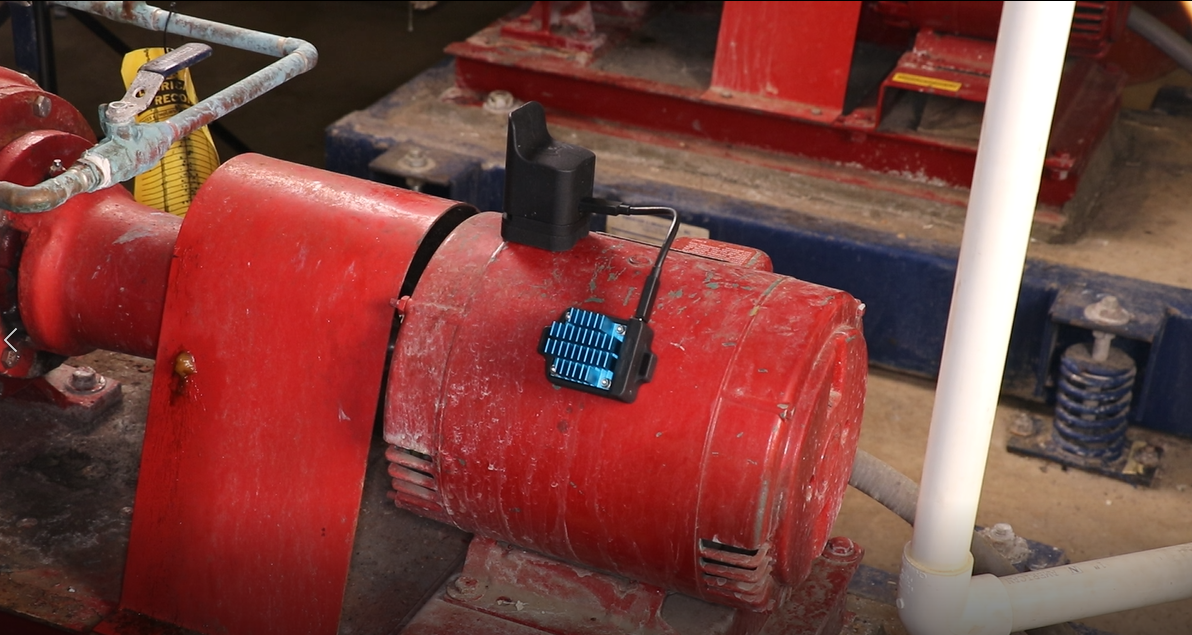 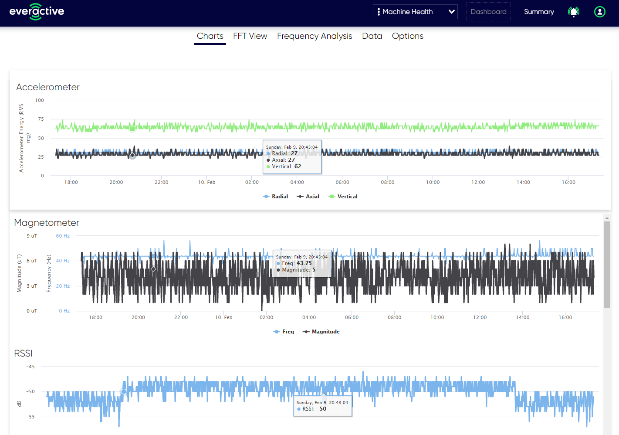 Self-sustaining sensors generate impactful returns
Steam Trap Monitoring
Machine Health Monitoring
Full-year impact of 2019 deployments
Impact of just 2% improvement in motor efficiency
1,251
Total number of steam traps monitored
34,417 
Metric tons
Estimated annual avoided CO2 emissions
59M 
US gallons
Estimated annual water savings
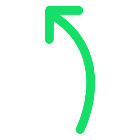 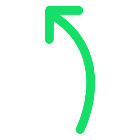 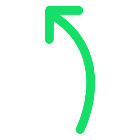 16,689 
homes’ electricity usage for 1 year
7,323 passenger cars
89
Olympic pools
53%
Industrial motors’ share of global electricity consumption
Simple expansion to monitor additional assets
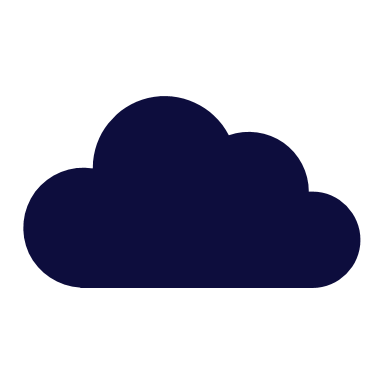 Universal dashboard interface for all monitored assets
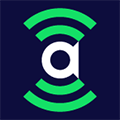 Additional
Existing
Evercloud
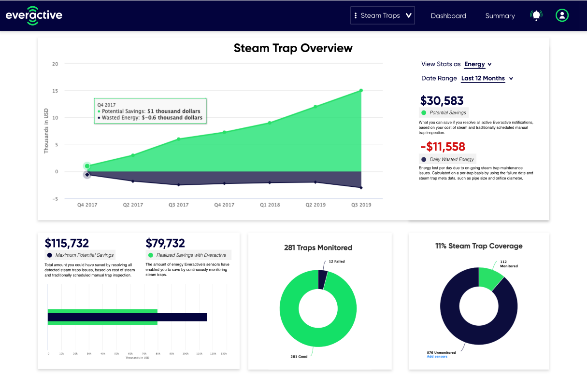 Forwards & backwards compatible, connects 1,000+ Eversensors
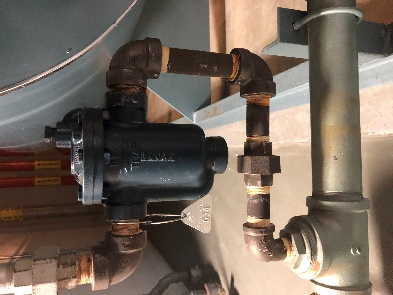 LTE / Wi-Fi / Ethernet
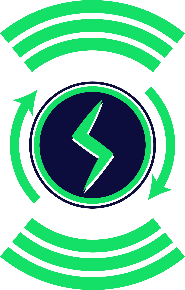 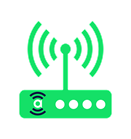 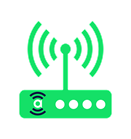 Everactive
Network
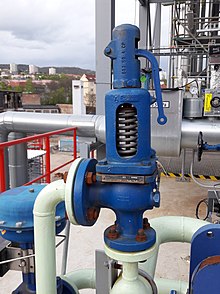 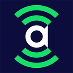 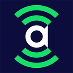 Evernet
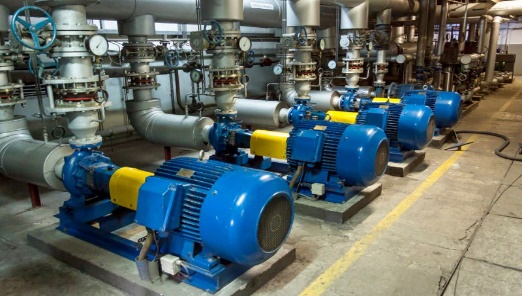 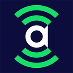 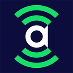 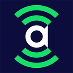 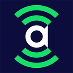 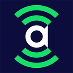 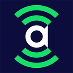 Eversensors
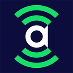 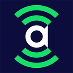 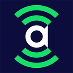 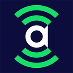 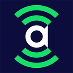 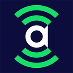 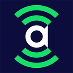 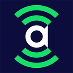 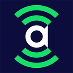 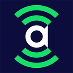 Hill AFB Steam Traps
~4,000 Steam Traps
CY21
Ameresco Maint.
3,200
~CE Maint.
800
1183
$14,355/Month Loss
Hill AFB Steam Traps - Everactive
~600 Steam Traps
CY21
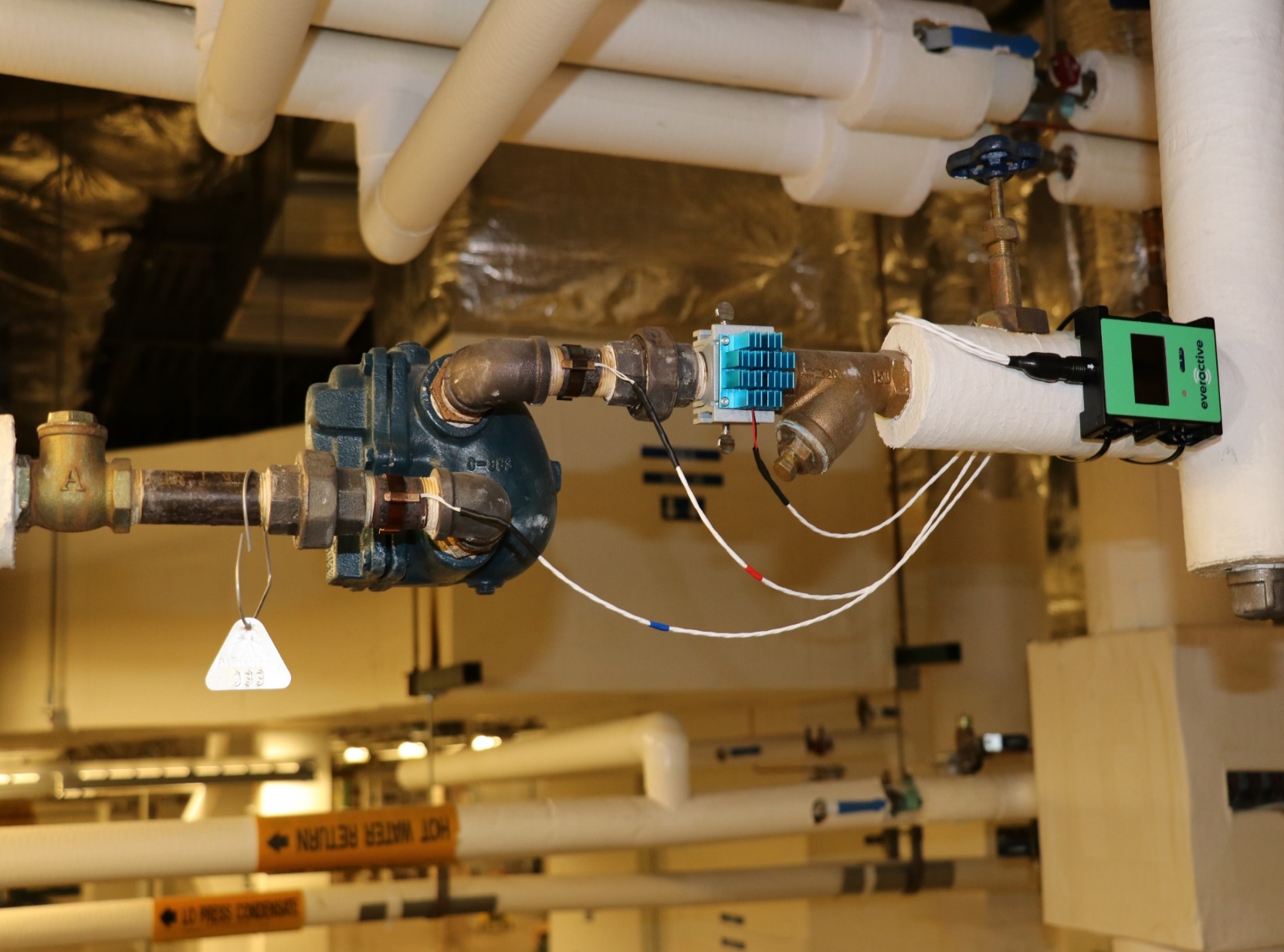 Eversensor
Thermistor
Everactive
400 Active
Thermistor
TEG
Hill AFB Machine Health Monitoring
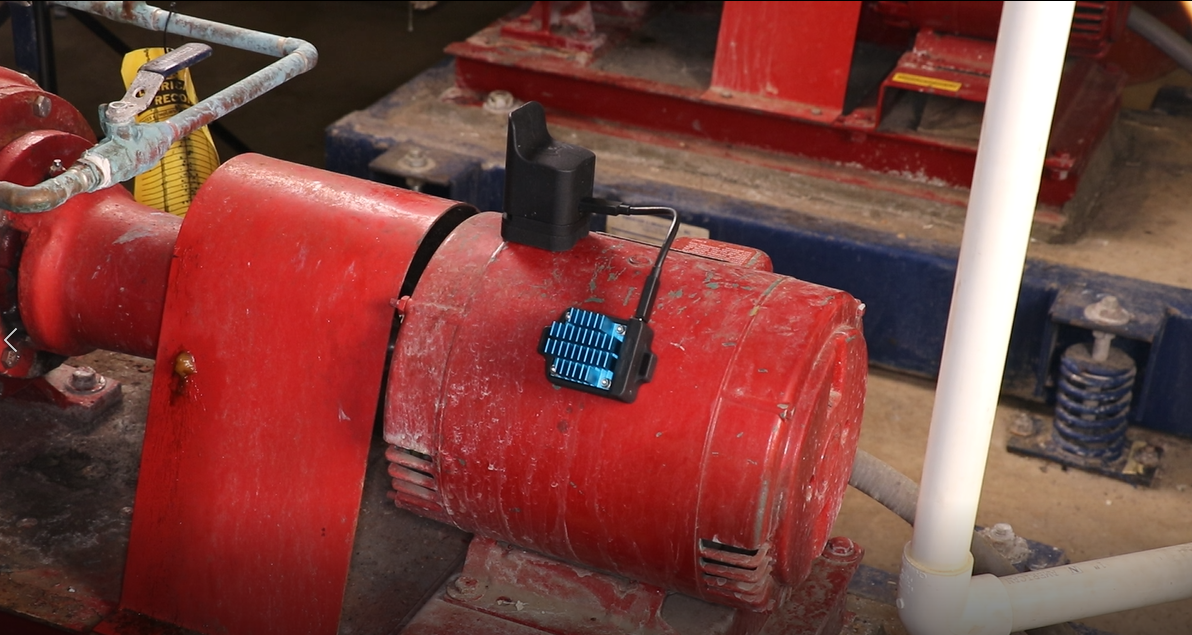 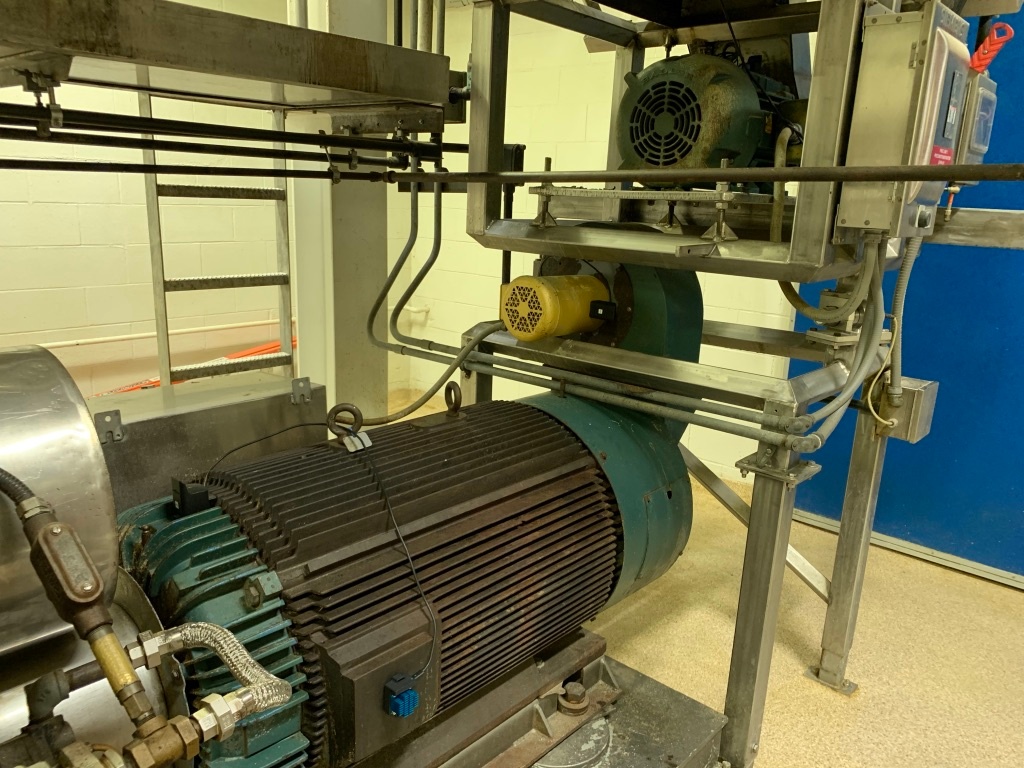